14-513
18-613
System-Level I/O18-213/18-613: Introduction to Computer Systems19th Lecture, March 28, 2023
Today
Unix I/O					   CSAPP  10.1-10.4
Metadata, sharing, and redirection	   CSAPP  10.6-10.9
Standard I/O				   CSAPP  10.10
RIO (robust I/O) package			   CSAPP  10.5
Closing remarks				   CSAPP  10.11-10.12
Today: Unix I/O and C Standard I/O
Two sets: system-level and C level 
Robust I/O (RIO): 15-213 special wrappersgood coding practice: handles error checking, signals, and “short counts”
fopen  fdopen
fread  fwrite fscanf fprintf  sscanf sprintf fgets  fputs fflush fseek
fclose
C application program
rio_readn
rio_writen
rio_readinitb
rio_readlineb
rio_readnb
Standard I/O 
functions
RIO
functions
open   read
write  lseek
stat   close
Unix I/O functions 
(accessed via system calls)
Unix I/O Overview
A Linux file is a sequence of m bytes:
B0 , B1 , .... , Bk , .... , Bm-1

Cool fact: All I/O devices are represented as files:
/dev/sda2    (/usr disk partition)
/dev/tty2    (terminal)

Even the kernel is represented as a file:
/boot/vmlinuz-3.13.0-55-generic (kernel image) 
/proc             	                                                  (kernel data structures)
Unix I/O Overview
Elegant mapping of files to devices allows kernel to export simple interface called Unix I/O:
Opening and closing files
open()and close()
Reading and writing a file
read() and  write()
Changing the current file position (seek)
indicates next offset into file to read or write
lseek()
Bk+1
B0
B1
• • •
Bk-1
Bk
• • •
Current file position = k
File Types
Each file has a type indicating its role in the system
Regular file: Contains arbitrary data
Directory:  Index for a related group of files
Socket: For communicating with a process on another machine

Other file types beyond our scope
Named pipes (FIFOs)
Symbolic links
Character and block devices
Regular Files
A regular file contains arbitrary data
Applications often distinguish between text files and binary files
Text files are regular files with only ASCII or Unicode characters
Binary files are everything else
e.g., object files, JPEG images
Kernel doesn’t know the difference!
Text file is sequence of text lines
Text line is sequence of chars terminated by newline char (‘\n’)	
Newline is 0xa, same as ASCII line feed character (LF)
End of line (EOL) indicators in other systems
Linux and Mac OS: ‘\n’ (0xa)
line feed (LF)
Windows and Internet protocols: ‘\r\n’ (0xd 0xa) 
Carriage return (CR) followed by line feed (LF)
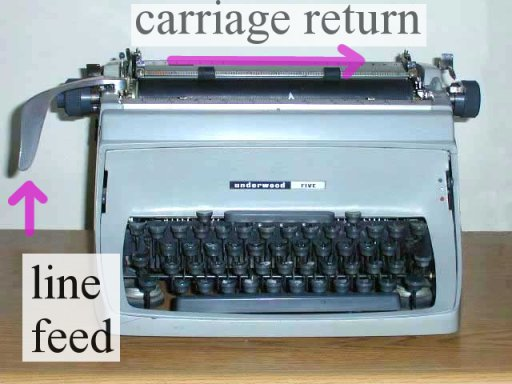 Directories
Directory consists of an array of links
Each link maps a filename to a file
Each directory contains at least two entries
. (dot) is  a link to itself
.. (dot dot) is a link to the parent directory in the directory hierarchy (next slide)
Commands for manipulating directories
mkdir: create empty directory
ls: view directory contents
rmdir: delete empty directory
Directory Hierarchy
All files are organized as a hierarchy anchored by root directory named / (slash)








Kernel maintains current working directory (cwd) for each process
Modified using the cd command
/
bin/
dev/
etc/
home/
usr/
bash
tty1
group
passwd
droh/
bryant/
include/
bin/
hello.c
stdio.h
sys/
vim
unistd.h
Pathnames
Locations of files in the hierarchy denoted by pathnames
Absolute pathname starts with ‘/’ and denotes path from root
/home/droh/hello.c
Relative pathname denotes path from current working directory
../home/droh/hello.c
cwd: /home/bryant
/
bin/
dev/
etc/
home/
usr/
bash
tty1
group
passwd
droh/
bryant/
include/
bin/
hello.c
stdio.h
sys/
vim
unistd.h
Opening Files
Opening a file informs the kernel that you are getting ready to access that file





Returns a small identifying integer file descriptor
fd == -1 indicates that an error occurred
Each process created by a Linux shell begins life with three open files associated with a terminal:
0: standard input (stdin)
1: standard output (stdout)
2: standard error (stderr)
int fd;   /* file descriptor */

if ((fd = open("/etc/hosts", O_RDONLY)) < 0) {
   perror("open");
   exit(1);
}
Closing Files
Closing a file informs the kernel that you are finished accessing that file





Closing an already closed file is a recipe for disaster in threaded programs (more on this later)
Moral: Always check return codes, even for seemingly benign functions such as close()
int fd;     /* file descriptor */
int retval; /* return value */

if ((retval = close(fd)) < 0) {
   perror("close");
   exit(1);
}
Reading Files
Reading a file copies bytes from the current file position to memory, and then updates file position








Returns number of bytes read from file fd into buf
Return type ssize_t is signed integer
nbytes < 0 indicates that an error occurred
Short counts (nbytes < sizeof(buf) ) are possible and are not errors!
char buf[512];
int fd;       /* file descriptor */
int nbytes;   /* number of bytes read */

/* Open file fd ...  */
/* Then read up to 512 bytes from file fd */
if ((nbytes = read(fd, buf, sizeof(buf))) < 0) {
   perror("read");
   exit(1);
}
Writing Files
Writing a file copies bytes from memory to the current file position, and then updates current file position







Returns number of bytes written from buf to file fd
nbytes < 0 indicates that an error occurred
As with reads, short counts are possible and are not errors!
char buf[512];
int fd;       /* file descriptor */
int nbytes;   /* number of bytes read */

/* Open the file fd ... */
/* Then write up to 512 bytes from buf to file fd */
if ((nbytes = write(fd, buf, sizeof(buf)) < 0) {
   perror("write");
   exit(1);
}
Simple Unix I/O example
Copying file to stdout, one byte at a time









Demo:
linux> strace ./showfile1_nobuf names.txt
#include "csapp.h"

int main(int argc, char *argv[])
{
    char c;
    int infd = STDIN_FILENO;
    if (argc == 2) {
        infd = Open(argv[1], O_RDONLY, 0);
    }
    while(Read(infd, &c, 1) != 0)
        Write(STDOUT_FILENO, &c, 1);
    exit(0);
}
showfile1_nobuf.c
On Short Counts
Short counts can occur in these situations:
Encountering (end-of-file) EOF on reads
Reading text lines from a terminal
Reading and writing network sockets

Short counts never occur in these situations:
Reading from disk files (except for EOF)
Writing to disk files

Best practice is to always allow for short counts.
Home-grown buffered I/O code
Copying file to stdout, BUFSIZE bytes at a time









Demo:
linux> strace ./showfile2_buf names.txt
#include "csapp.h"
#define BUFSIZE 64


int main(int argc, char *argv[])
{
    char buf[BUFSIZE];
    int infd = STDIN_FILENO;
    if (argc == 2) {
        infd = Open(argv[1], O_RDONLY, 0);
    }
    while((nread = Read(infd, buf, BUFSIZE)) != 0)
        Write(STDOUT_FILENO, buf, nread);
    exit(0);
}
showfile2_buf.c
Today
Unix I/O
Metadata, sharing, and redirection
Standard I/O
RIO (robust I/O) package
Closing remarks
File Metadata
Metadata is data about data, in this case file data
Per-file metadata maintained by kernel
accessed by users with the stat and fstat functions
/* Metadata returned by the stat and fstat functions */
struct stat {
    dev_t         st_dev;      /* Device */
    ino_t         st_ino;      /* inode */
    mode_t        st_mode;     /* Protection and file type */
    nlink_t       st_nlink;    /* Number of hard links */
    uid_t         st_uid;      /* User ID of owner */
    gid_t         st_gid;      /* Group ID of owner */
    dev_t         st_rdev;     /* Device type (if inode device) */
    off_t         st_size;     /* Total size, in bytes */
    unsigned long st_blksize;  /* Blocksize for filesystem I/O */
    unsigned long st_blocks;   /* Number of blocks allocated */
    time_t        st_atime;    /* Time of last access */
    time_t        st_mtime;    /* Time of last modification */
    time_t        st_ctime;    /* Time of last change */
};
How the Unix Kernel Represents Open Files
fd = Open(argv[1], O_RDONLY, 0); /* Suppose fd == 3, say */
Descriptor table
[one table per process]
Open file table 
[shared by all processes]
v-node table
[shared by all processes]
File A (terminal)
stdin
File access
fd 0
stdout
Info in 
stat struct
fd 1
File size
File pos
stderr
fd 2
File type
refcnt=1
fd 3
...
...
fd 4
How the Unix Kernel Represents Open Files
Two descriptors referencing two distinct open files. Descriptor 1 (stdout) points to terminal, and descriptor 4 points to open disk file
Descriptor table
[one table per process]
Open file table 
[shared by all processes]
v-node table
[shared by all processes]
File A (terminal)
stdin
File access
fd 0
stdout
Info in 
stat struct
fd 1
File size
File pos
stderr
fd 2
File type
refcnt=1
fd 3
...
...
fd 4
File B (disk)
File access
File size
File pos
File type
refcnt=1
...
File pos is maintained per open file
...
File Sharing
Two distinct descriptors sharing the same disk file through two distinct open file table entries
E.g., Calling open twice with the same filename argument
Descriptor table
[one table per process]
Open file table 
[shared by all processes]
v-node table
[shared by all processes]
File A (disk)
stdin
File access
fd 0
stdout
fd 1
File size
File pos
stderr
fd 2
File type
refcnt=1
fd 3
...
...
fd 4
File B (disk)
File pos
refcnt=1
Different logical but same physical file
...
How Processes Share Files: fork
A child process inherits its parent’s open files
Note: situation unchanged by exec functions (use fcntl to change)
Before fork call:
Descriptor table
[one table per process]
Open file table 
[shared by all processes]
v-node table
[shared by all processes]
File A (terminal)
stdin
File access
fd 0
stdout
fd 1
File size
File pos
stderr
fd 2
File type
refcnt=1
fd 3
...
...
fd 4
File B (disk)
File access
File size
File pos
File type
refcnt=1
...
...
How Processes Share Files: fork
A child process inherits its parent’s open files
After fork:
Child’s table same as parent’s, and +1 to each refcnt
Descriptor table
[one table per process]
Open file table 
[shared by all processes]
v-node table
[shared by all processes]
Parent
File A (terminal)
File access
fd 0
fd 1
File size
File pos
fd 2
File type
refcnt=2
fd 3
...
...
fd 4
File B (disk)
Child
File access
fd 0
File size
fd 1
File pos
File type
fd 2
refcnt=2
fd 3
...
...
fd 4
File is shared between processes
I/O Redirection
Question: How does a shell implement I/O redirection?
linux> ls > foo.txt

Answer: By calling the dup2(oldfd, newfd) function
Copies (per-process) descriptor table entry oldfd  to entry newfd
Descriptor table
before dup2(4,1)
Descriptor table
after dup2(4,1)
fd 0
fd 0
fd 1
a
fd 1
b
fd 2
fd 2
fd 3
fd 3
fd 4
b
fd 4
b
I/O Redirection Example
Step #1: open file to which stdout should be redirected
Happens in child executing shell code, before exec
Descriptor table
[one table per process]
Open file table 
[shared by all processes]
v-node table
[shared by all processes]
File A
stdin
File access
fd 0
stdout
fd 1
File size
File pos
stderr
fd 2
File type
refcnt=1
fd 3
...
...
fd 4
File B
File access
File size
File pos
File type
refcnt=1
...
...
I/O Redirection Example (cont.)
Step #2: call dup2(4,1)
cause fd=1 (stdout) to refer to disk file pointed at by fd=4
Descriptor table
[one table per process]
Open file table 
[shared by all processes]
v-node table
[shared by all processes]
File A
stdin
File access
fd 0
stdout
fd 1
File size
File pos
stderr
fd 2
File type
refcnt=0
fd 3
...
...
fd 4
File B
File access
File size
File pos
File type
refcnt=2
...
Two descriptors point to the same file
...
Warm-Up: I/O and Redirection Example
#include "csapp.h"
int main(int argc, char *argv[])
{
    int fd1, fd2, fd3;
    char c1, c2, c3;
    char *fname = argv[1];
    fd1 = Open(fname, O_RDONLY, 0);
    fd2 = Open(fname, O_RDONLY, 0);
    fd3 = Open(fname, O_RDONLY, 0);
    Dup2(fd2, fd3);
    Read(fd1, &c1, 1);
    Read(fd2, &c2, 1);
    Read(fd3, &c3, 1);
    printf("c1 = %c, c2 = %c, c3 = %c\n", c1, c2, c3);
    return 0;
}
ffiles1.c
What would this program print for file containing “abcde”?
Warm-Up: I/O and Redirection Example
#include "csapp.h"
int main(int argc, char *argv[])
{
    int fd1, fd2, fd3;
    char c1, c2, c3;
    char *fname = argv[1];
    fd1 = Open(fname, O_RDONLY, 0);
    fd2 = Open(fname, O_RDONLY, 0);
    fd3 = Open(fname, O_RDONLY, 0);
    Dup2(fd2, fd3);
    Read(fd1, &c1, 1);
    Read(fd2, &c2, 1);
    Read(fd3, &c3, 1);
    printf("c1 = %c, c2 = %c, c3 = %c\n", c1, c2, c3);
    return 0;
}
c1 = a, c2 = a, c3 = b
dup2(oldfd, newfd)
ffiles1.c
What would this program print for file containing “abcde”?
Master Class: Process Control and I/O
#include "csapp.h"
int main(int argc, char *argv[])
{
    int fd1;
    int s = getpid() & 0x1;
    char c1, c2;
    char *fname = argv[1];
    fd1 = Open(fname, O_RDONLY, 0);
    Read(fd1, &c1, 1);
    if (fork()) { /* Parent */
        sleep(s);
        Read(fd1, &c2, 1);
        printf("Parent: c1 = %c, c2 = %c\n", c1, c2);
    } else { /* Child */
        sleep(1-s);
        Read(fd1, &c2, 1);
        printf("Child: c1 = %c, c2 = %c\n", c1, c2);
    }
    return 0;
}
ffiles2.c
What would this program print for file containing “abcde”?
Master Class: Process Control and I/O
#include "csapp.h"
int main(int argc, char *argv[])
{
    int fd1;
    int s = getpid() & 0x1;
    char c1, c2;
    char *fname = argv[1];
    fd1 = Open(fname, O_RDONLY, 0);
    Read(fd1, &c1, 1);
    if (fork()) { /* Parent */
        sleep(s);
        Read(fd1, &c2, 1);
        printf("Parent: c1 = %c, c2 = %c\n", c1, c2);
    } else { /* Child */
        sleep(1-s);
        Read(fd1, &c2, 1);
        printf("Child: c1 = %c, c2 = %c\n", c1, c2);
    }
    return 0;
}
Child: c1 = a, c2 = b
Parent: c1 = a, c2 = c
Parent: c1 = a, c2 = b
Child: c1 = a, c2 = c
ffiles2.c
What would this program print for file containing “abcde”?
Quiz Time!
Canvas Quiz:  Day 19 – System IO
Today
Unix I/O
Metadata, sharing, and redirection
Standard I/O
RIO (robust I/O) package
Closing remarks
Standard I/O Functions
The C standard library (libc.so) contains a collection of higher-level standard I/O functions
Documented in Appendix B of K&R

Examples of standard I/O functions:
Opening and closing files (fopen and fclose)
Reading and writing bytes (fread and fwrite)
Reading and writing text lines (fgets and fputs)
Formatted reading and writing (fscanf and fprintf)
Standard I/O Streams
Standard I/O models open files as streams
Abstraction for a file descriptor and a buffer in memory

C programs begin life with three open streams (defined in stdio.h)
stdin  (standard input)
stdout (standard output)
stderr (standard error)
#include <stdio.h>
extern FILE *stdin;  /* standard input  (descriptor 0) */
extern FILE *stdout; /* standard output (descriptor 1) */
extern FILE *stderr; /* standard error  (descriptor 2) */

int main() {
    fprintf(stdout, "Hello, world\n");
}
Buffered I/O: Motivation
Applications often read/write one character at a time
getc, putc, ungetc
gets, fgets
Read line of text one character at a time, stopping at newline
Implementing as Unix I/O calls expensive
read and write require Unix kernel calls
> 10,000 clock cycles
Solution: Buffered read
Use Unix read to grab block of bytes
User input functions take one byte at a time from buffer
Refill buffer when empty
already read
unread
Buffer
Buffering in Standard I/O
Standard I/O functions use buffered I/O









Buffer flushed to output fd on “\n”, call to fflush or exit, or return from main.
printf("h");
printf("e");
printf("l");
printf("l");
printf("o");
buf
printf("\n");
h
e
l
l
o
\n
.
.
fflush(stdout);
write(1, buf, 6);
Standard I/O Buffering in Action
You can see this buffering in action for yourself, using the always fascinating Linux strace program:
#include <stdio.h>

int main()
{
    printf("h");
    printf("e");
    printf("l");
    printf("l");
    printf("o");
    printf("\n");
    fflush(stdout);
    exit(0);
}
linux> strace ./hello
execve("./hello", ["hello"], [/* ... */]).
...
write(1, "hello\n", 6)               = 6
...
exit_group(0)                        = ?
Standard I/O Example
Copying file to stdout, line-by-line with stdio









Demo:
linux> strace ./showfile3_stdio names.txt
#include "csapp.h"
#define MLINE 1024

int main(int argc, char *argv[])
{
    char buf[MLINE];
    FILE *infile = stdin;
    if (argc == 2) {
        infile = fopen(argv[1], "r");
        if (!infile) exit(1);
    }
    while(fgets(buf, MLINE, infile) != NULL)
        fprintf(stdout, buf);
    exit(0);
}
showfile3_stdio.c
Today
Unix I/O
Metadata, sharing, and redirection
Standard I/O
RIO (robust I/O) package
Closing remarks
Today: Unix I/O, C Standard I/O, and RIO
Two incompatible libraries building on Unix I/O
Robust I/O (RIO): 15-213 special wrappersgood coding practice: handles error checking, signals, and “short counts”
fopen  fdopen
fread  fwrite fscanf fprintf  sscanf sprintf fgets  fputs fflush fseek
fclose
C application program
rio_readn
rio_writen
rio_readinitb
rio_readlineb
rio_readnb
Standard I/O 
functions
RIO
functions
open   read
write  lseek
stat   close
Unix I/O functions 
(accessed via system calls)
Unix I/O Recap
/* Read at most max_count bytes from file into buffer.
   Return number bytes read, or error value */
ssize_t read(int fd, void *buffer, size_t max_count);
/* Write at most max_count bytes from buffer to file.
   Return number bytes written, or error value */
ssize_t write(int fd, void *buffer, size_t max_count);
Short counts can occur in these situations:
Encountering (end-of-file) EOF on reads
Reading text lines from a terminal
Reading and writing network sockets
Short counts never occur in these situations:
Reading from disk files (except for EOF)
Writing to disk files
Best practice is to always allow for short counts.
The RIO Package (15-213/CS:APP Package)
RIO is a set of wrappers that provide efficient and robust I/O in apps, such as network programs that are subject to short counts
RIO provides two different kinds of functions
Unbuffered input and output of binary data
rio_readn and rio_writen
Buffered input of text lines and binary data
rio_readlineb and rio_readnb
Buffered RIO routines are thread-safe and can be interleaved arbitrarily on the same descriptor

Download from http://csapp.cs.cmu.edu/3e/code.html  
   src/csapp.c and include/csapp.h
Unbuffered RIO Input and Output
Same interface as Unix read and write
Especially useful for transferring data on network sockets






rio_readn returns short count only if it encounters EOF
Only use it when you know how many bytes to read
rio_writen never returns a short count
Calls to rio_readn and rio_writen can be interleaved arbitrarily on the same descriptor
#include "csapp.h"

ssize_t rio_readn(int fd, void *usrbuf, size_t n);
ssize_t rio_writen(int fd, void *usrbuf, size_t n);

     Return: num. bytes transferred if OK,  0 on EOF (rio_readn only), -1 on error
Implementation of rio_readn
/*
 * rio_readn - Robustly read n bytes (unbuffered)
 */
ssize_t rio_readn(int fd, void *usrbuf, size_t n) 
{
    size_t nleft = n;
    ssize_t nread;
    char *bufp = usrbuf;

    while (nleft > 0) {
	if ((nread = read(fd, bufp, nleft)) < 0) {
	    if (errno == EINTR) /* Interrupted by sig handler return */
		nread = 0;       /* and call read() again */
	    else
		return -1;       /* errno set by read() */ 
	} 
	else if (nread == 0)
	    break;              /* EOF */
	nleft -= nread;
	bufp += nread;
    }
    return (n - nleft);         /* Return >= 0 */
}
csapp.c
Buffered RIO Input Functions
Efficiently read text lines and binary data from a file partially cached in an internal memory buffer






rio_readlineb reads a text line of up to maxlen bytes from file fd and stores the line in usrbuf
Especially useful for reading text lines from network sockets
Stopping conditions
 maxlen bytes read
EOF encountered
Newline (‘\n’) encountered
#include "csapp.h"

void rio_readinitb(rio_t *rp, int fd);

ssize_t rio_readlineb(rio_t *rp, void *usrbuf, size_t maxlen);
ssize_t rio_readnb(rio_t *rp, void *usrbuf, size_t n);

                          Return: num. bytes read if OK, 0 on EOF, -1 on error
Buffered RIO Input Functions (cont)
#include "csapp.h"

void rio_readinitb(rio_t *rp, int fd);

ssize_t rio_readlineb(rio_t *rp, void *usrbuf, size_t maxlen);
ssize_t rio_readnb(rio_t *rp, void *usrbuf, size_t n);

                          Return: num. bytes read if OK, 0 on EOF, -1 on error
rio_readnb reads up to n bytes from file fd
Stopping conditions
 maxlen bytes read
EOF encountered
Calls to rio_readlineb and rio_readnb can be interleaved arbitrarily on the same descriptor
Warning: Don’t interleave with calls to rio_readn
Buffered I/O: Implementation
For reading from file
File has associated buffer to hold bytes that have been read from file but not yet read by user code





Layered on Unix file:
rio_cnt
already read
unread
Buffer
rio_buf
rio_bufptr
Buffered Portion
no longer in buffer
already read
unread
unseen
Current File Position
Buffered I/O: Declaration
All information contained in struct
rio_cnt
already read
unread
Buffer
rio_buf
rio_bufptr
typedef struct {
    int rio_fd;                /* descriptor for this internal buf */
    int rio_cnt;               /* unread bytes in internal buf */
    char *rio_bufptr;          /* next unread byte in internal buf */
    char rio_buf[RIO_BUFSIZE]; /* internal buffer */
} rio_t;
Standard I/O Example
Copying file to stdout, line-by-line with rio










Demo:
linux> strace ./showfile4_rio names.txt
#include "csapp.h"
#define MLINE 1024

int main(int argc, char *argv[])
{
    rio_t rio;
    char buf[MLINE];
    int infd = STDIN_FILENO;
    ssize_t nread = 0;
    if (argc == 2) {
        infd = Open(argv[1], O_RDONLY, 0);
    }
    Rio_readinitb(&rio, infd);
    while((nread = Rio_readlineb(&rio, buf, MLINE)) != 0)
        Rio_writen(STDOUT_FILENO, buf, nread);
    exit(0);
}
showfile4_stdio.c
Today
Unix I/O
Metadata, sharing, and redirection
Standard I/O
RIO (robust I/O) package
Closing remarks
Standard I/O Example
Copying file to stdout, loading entire file with mmap









Demo:
linux> strace ./showfile5_mmap names.txt
#include "csapp.h"

int main(int argc, char **argv)
{
    struct stat stat;
    if (argc != 2) exit(1);
    int infd = Open(argv[1], O_RDONLY, 0);
    Fstat(infd, &stat);
    size_t size = stat.st_size;
    char *bufp = Mmap(NULL, size, PROT_READ,
                      MAP_PRIVATE, infd, 0);
    Write(1, bufp, size);
    exit(0);
}
showfile5_mmap.c
Unix I/O vs. Standard I/O vs. RIO
Standard I/O and RIO are implemented using low-level Unix I/O








Which ones should you use in your programs?
fopen  fdopen
fread  fwrite fscanf fprintf  sscanf sprintf fgets  fputs fflush fseek
fclose
C application program
rio_readn
rio_writen
rio_readinitb
rio_readlineb
rio_readnb
Standard I/O 
functions
RIO
functions
open   read
write  lseek
stat   close
Unix I/O functions 
(accessed via system calls)
Pros and Cons of Unix I/O
Pros
Unix I/O is the most general and lowest overhead form of I/O
All other I/O packages are implemented using Unix I/O functions
Unix I/O provides functions for accessing file metadata
Unix I/O functions are async-signal-safe and can be used safely in signal handlers

Cons
Dealing with short counts is tricky and error prone
Efficient reading of text lines requires some form of buffering, also tricky and error prone
Both of these issues are addressed by the standard I/O and RIO packages
Pros and Cons of Standard I/O
Pros:
Buffering increases efficiency by decreasing the number of read and write system calls
Short counts are handled automatically
Cons:
Provides no function for accessing file metadata
Standard I/O functions are not async-signal-safe, and not appropriate for signal handlers
Standard I/O is not appropriate for input and output on network sockets
There are poorly documented restrictions on streams that interact badly with restrictions on sockets (CS:APP3e, Sec 10.11)
Choosing I/O Functions
General rule: use the highest-level I/O functions you can
Many C programmers are able to do all of their work using the standard I/O functions
But, be sure to understand the functions you use!

When to use standard I/O
When working with disk or terminal files
When to use raw Unix I/O 
Inside signal handlers, because Unix I/O is async-signal-safe
In rare cases when you need absolute highest performance
When to use RIO
When you are reading and writing network sockets
Avoid using standard I/O on sockets
Aside: Working with Binary Files
Binary File
Sequence of arbitrary bytes
Including byte value 0x00
Functions you should never use on binary files
Text-oriented I/O: such as fgets, scanf, rio_readlineb
Interpret EOL characters. 
Use functions like rio_readn or rio_readnb instead

String functions
strlen, strcpy, strcat
Interprets byte value 0 (end of string) as special
Extra Slides
Fun with File Descriptors (3)
#include "csapp.h"
int main(int argc, char *argv[])
{
    int fd1, fd2, fd3;
    char *fname = argv[1];
    fd1 = Open(fname, O_CREAT|O_TRUNC|O_RDWR, S_IRUSR|S_IWUSR);
    Write(fd1, "pqrs", 4);
    fd3 = Open(fname, O_APPEND|O_WRONLY, 0);
    Write(fd3, "jklmn", 5);
    fd2 = dup(fd1);  /* Allocates descriptor */
    Write(fd2, "wxyz", 4);
    Write(fd3, "ef", 2);
    return 0;
}
ffiles3.c
What would be the contents of the resulting file?
Accessing Directories
Only recommended operation on a directory: read its entries
dirent structure contains information about a directory entry
DIR structure contains information about directory while stepping through its entries
#include <sys/types.h>
#include <dirent.h>

{
  DIR *directory;
  struct dirent *de;
  ...
  if (!(directory = opendir(dir_name)))
      error("Failed to open directory");
  ...
  while (0 != (de = readdir(directory))) {
      printf("Found file: %s\n", de->d_name);
  }
  ...
  closedir(directory);
}
Example of Accessing File Metadata
linux> ./statcheck statcheck.c
type: regular, read: yes
linux> chmod 000 statcheck.c
linux> ./statcheck statcheck.c
type: regular, read: no
linux> ./statcheck ..
type: directory, read: yes
int main (int argc, char **argv) 
{
    struct stat stat;
    char *type, *readok;

    Stat(argv[1], &stat);
    if (S_ISREG(stat.st_mode))     /* Determine file type */
	type = "regular";
    else if (S_ISDIR(stat.st_mode))
	type = "directory";
    else
        type = "other";
    if ((stat.st_mode & S_IRUSR)) /* Check read access */
	readok = "yes";
    else
        readok = "no";

    printf("type: %s, read: %s\n", type, readok);
    exit(0);
}
statcheck.c
For Further Information
The Unix bible:
W. Richard  Stevens & Stephen A. Rago, Advanced Programming in the Unix Environment, 3rd Edition, Addison Wesley, 2013
Updated from Stevens’s 1993 classic text

The Linux bible:
Michael Kerrisk, The Linux Programming Interface, No Starch Press, 2010
Encyclopedic and authoritative